Ответственность за незаконный оборот наркотических средств, психотропных веществ, их аналогов и прекурсоров
Согласно определению Всемирной организации здравоохранения, НАРКОТИК –
химический агент, вызывающий ступор, кому или нечувствительность к боли. 
Наркотиками называют любые запрещенные законом наркотические вещества, 
независимо от их происхождения.
Наркотики – наркотические средства, психотропные вещества либо их прекурсоры и аналоги.
УГОЛОВНАЯ ОТВЕТСТВЕННОСТЬ ЗА НЕЗАКОННЫЙ ОБОРОТ НАРКОТИЧЕСКИХ СРЕДСТВ, ПСИХОТРОПНЫХ ВЕЩЕСТВ, ИХ ПРЕКУРСОРОВ ИЛИ АНАЛОГОВ В РЕСПУБЛИКЕ БЕЛАРУСЬ НАСТУПАЕТ С 14 ЛЕТ.
Статья 328 Уголовного кодекса Республики Беларусь: Незаконный оборот наркотических средств, психотропных веществ, их прекурсоров и аналогов
Незаконные 
без цели сбыта изготовление, переработка, приобретение, хранение, перевозка или пересылка наркотических средств, психотропных веществ либо их прекурсоров или аналогов
2. Незаконные
 с целью сбыта изготовление, переработка, приобретение, хранение, перевозка или пересылка наркотических средств, психотропных веществ либо их прекурсоров или аналогов
ограничение свободы 
на срок до пяти лет или 
лишение свободы 
на срок от двух до пяти лет
лишение свободы 
на срок от пяти до восьми лет с конфискацией имущества или без конфискации
Статья 328 Уголовного кодекса Республики Беларусь: Незаконный оборот наркотических средств, психотропных веществ, их прекурсоров и аналогов
3. Действия, предусмотренные частью 2 настоящей статьи, совершенные группой лиц, либо должностным лицом с использованием своих служебных полномочий, либо лицом, ранее совершившим преступления, предусмотренные настоящей статьей, статьями 327, 329 или 331 настоящего Кодекса, либо в отношении наркотических средств, психотропных веществ, их аналогов в крупном размере, либо в отношении особо опасных наркотических средств, психотропных веществ, либо сбыт наркотических средств, психотропных веществ, их прекурсоров или аналогов на территории учреждения образования, организации здравоохранения, воинской части, исправительного учреждения, арестного дома, в местах содержания под стражей или в месте проведения массовых мероприятий
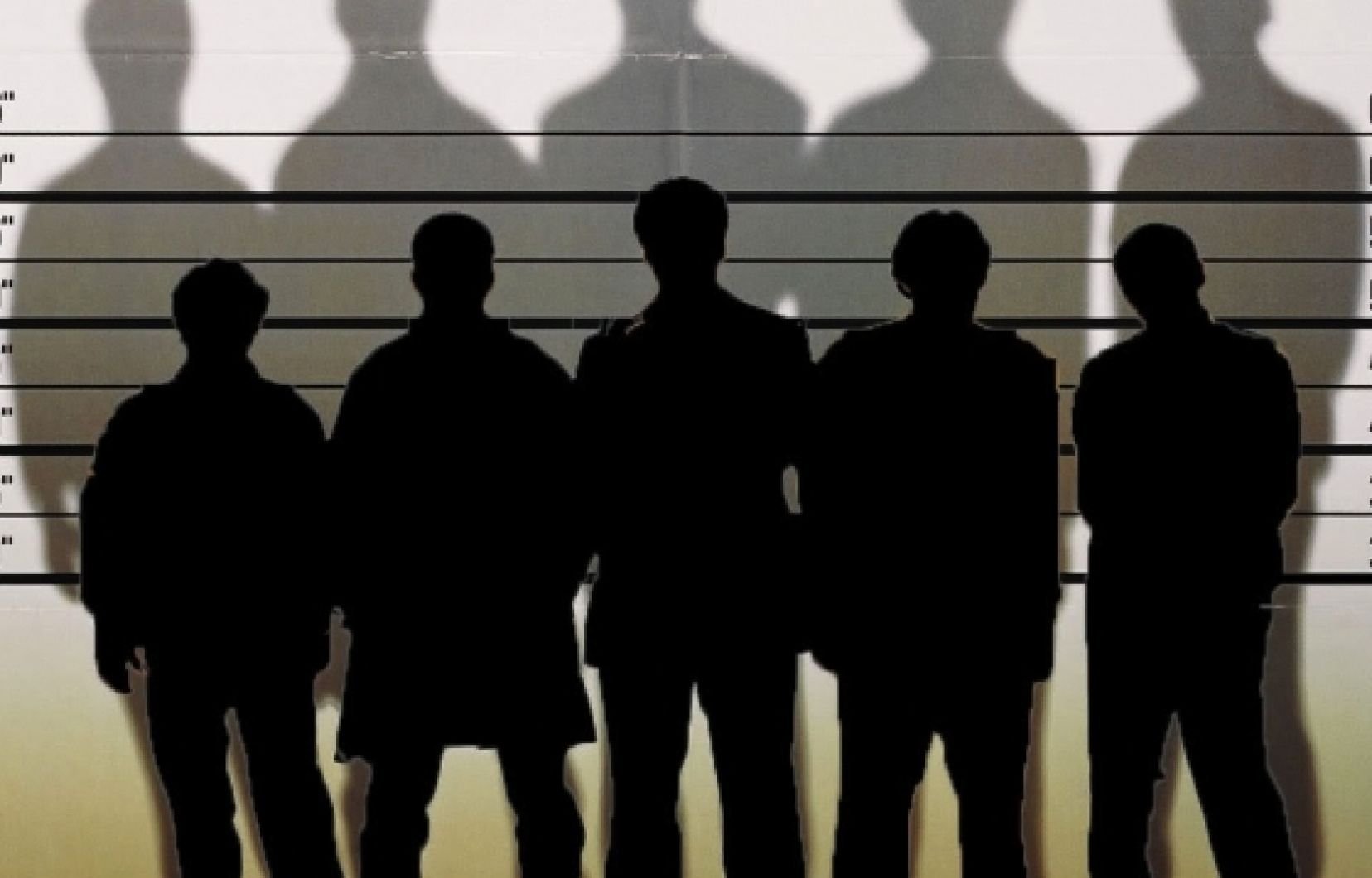 лишение свободы 
на срок от восьми до тринадцати лет 
с конфискацией имущества или без конфискации
Статья 328 Уголовного кодекса Республики Беларусь: Незаконный оборот наркотических средств, психотропных веществ, их прекурсоров и аналогов
4. Действия, предусмотренные частями второй или третьей настоящей статьи, совершенные организованной группой
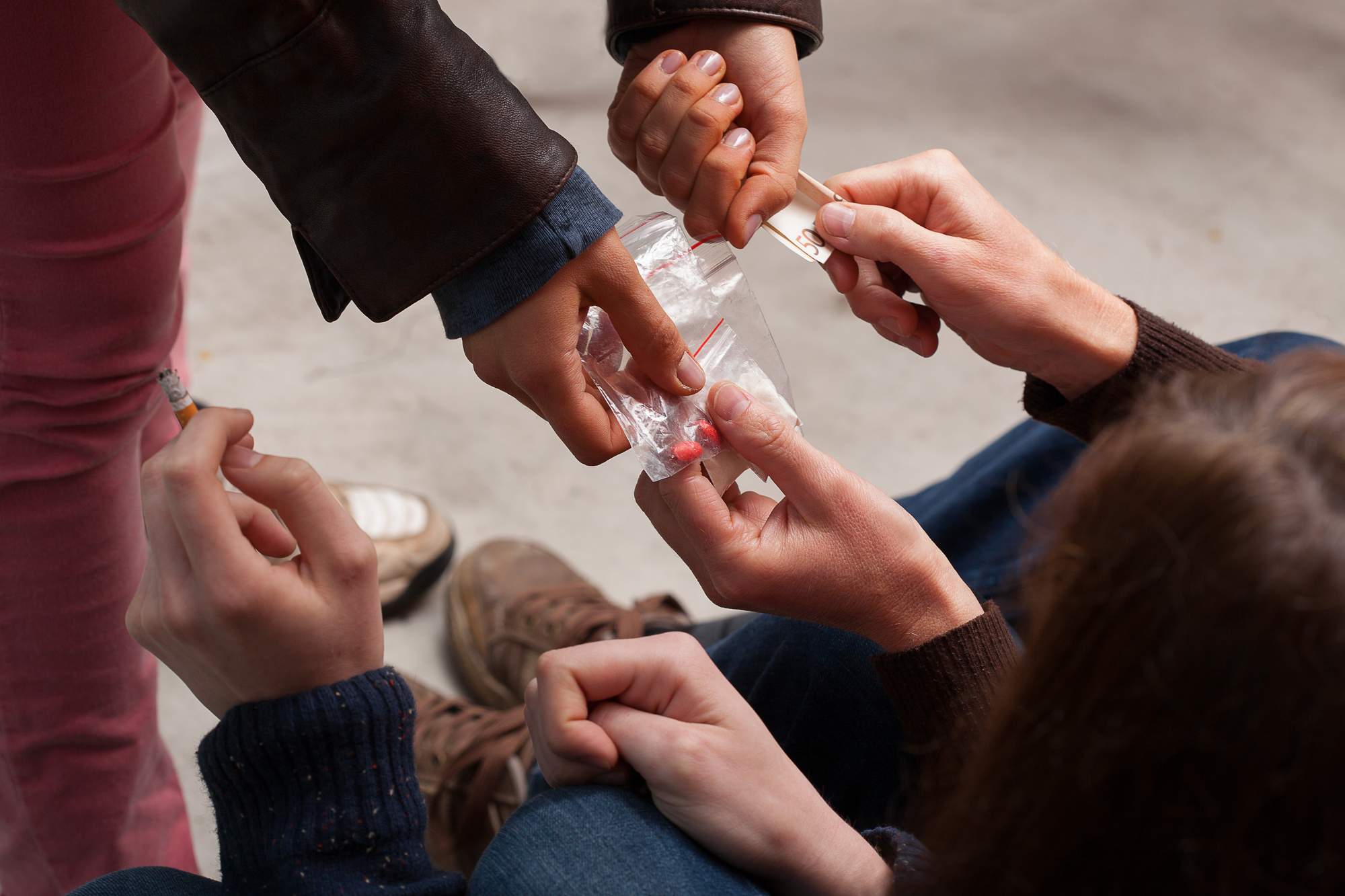 лишение свободы 
на срок от десяти до пятнадцати лет 
с конфискацией имущества или без конфискации
Статья 328 Уголовного кодекса Республики Беларусь: Незаконный оборот наркотических средств, психотропных веществ, их прекурсоров и аналогов
Лицо, добровольно сдавшее наркотические средства, психотропные вещества, их прекурсоры или аналоги и активно способствовавшее выявлению или пресечению преступления, связанного с незаконным оборотом этих средств, веществ, изобличению лиц, их совершивших, обнаружению имущества, добытого преступным путем, освобождается от уголовной ответственности за данное преступление.
Статья 331 Уголовного кодекса Республики Беларусь: Склонение к потреблению наркотических средств или психотропных веществ
Склонение к потреблению наркотических средств или психотропных веществ
Склонение к потреблению наркотических средств или психотропных веществ совершенное в отношении двух или более лиц, либо несовершеннолетнего, либо с применением насилия, либо лицом, ранее совершившим преступления, предусмотренные статьями 327, 328 или 329 настоящего Кодекса, а равно склонение к потреблению особо опасных наркотических средств или психотропных веществ
арест на срок до шести месяцев, 
или ограничением свободы на срок до пяти лет, 
или лишением свободы на тот же срок
лишением свободы 
на срок от трех до десяти лет
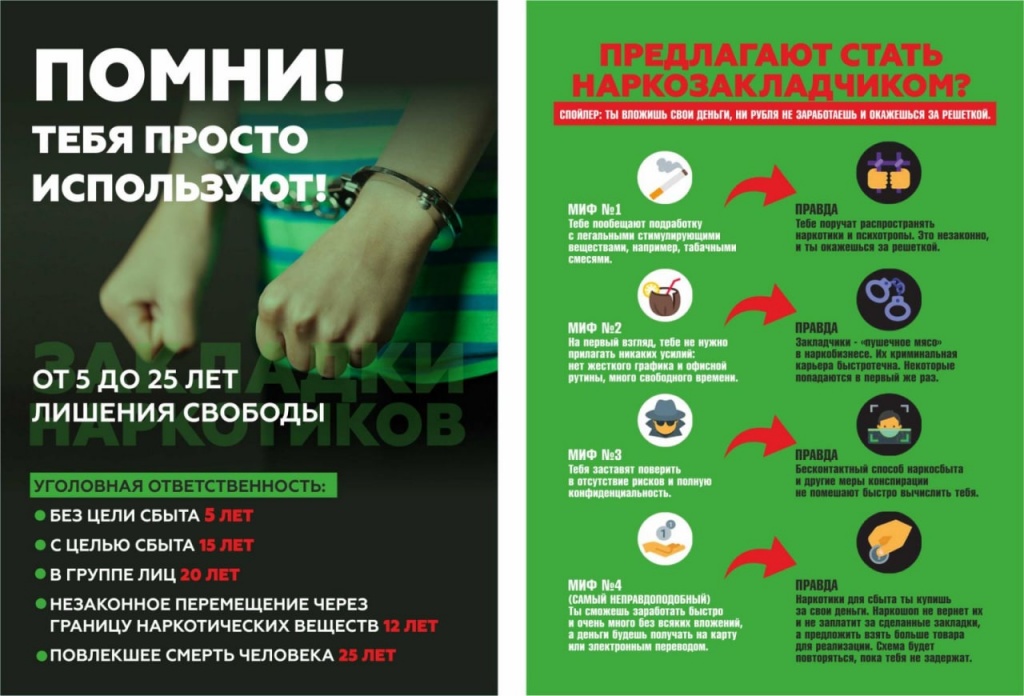 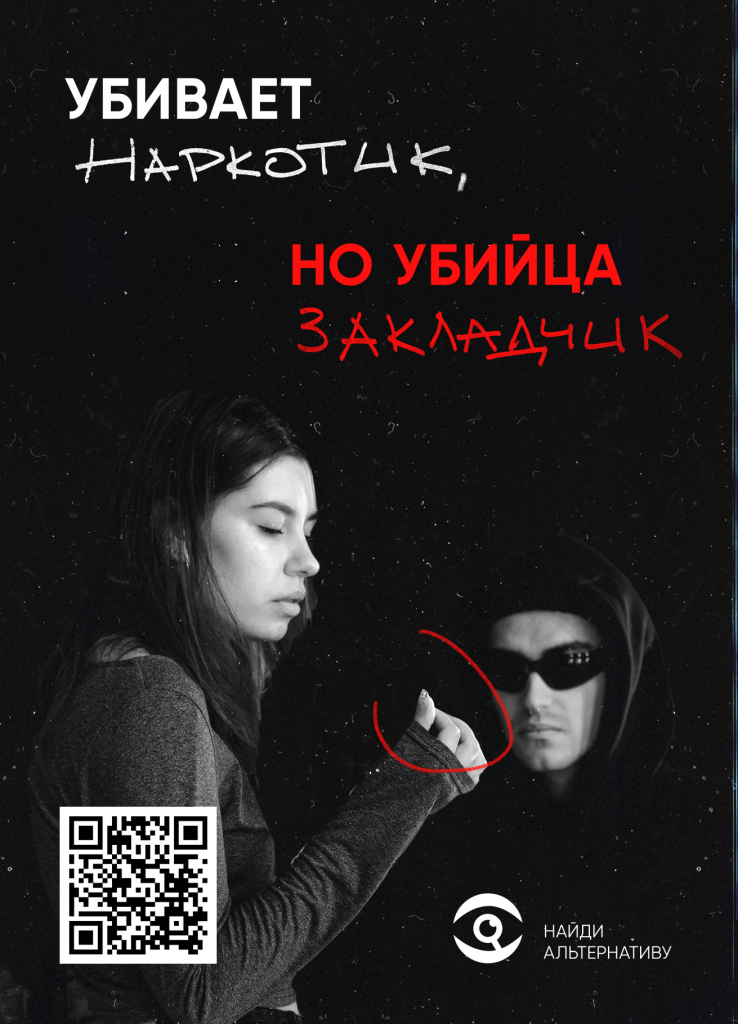 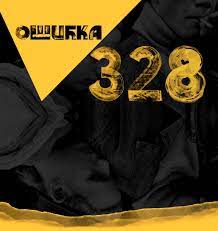 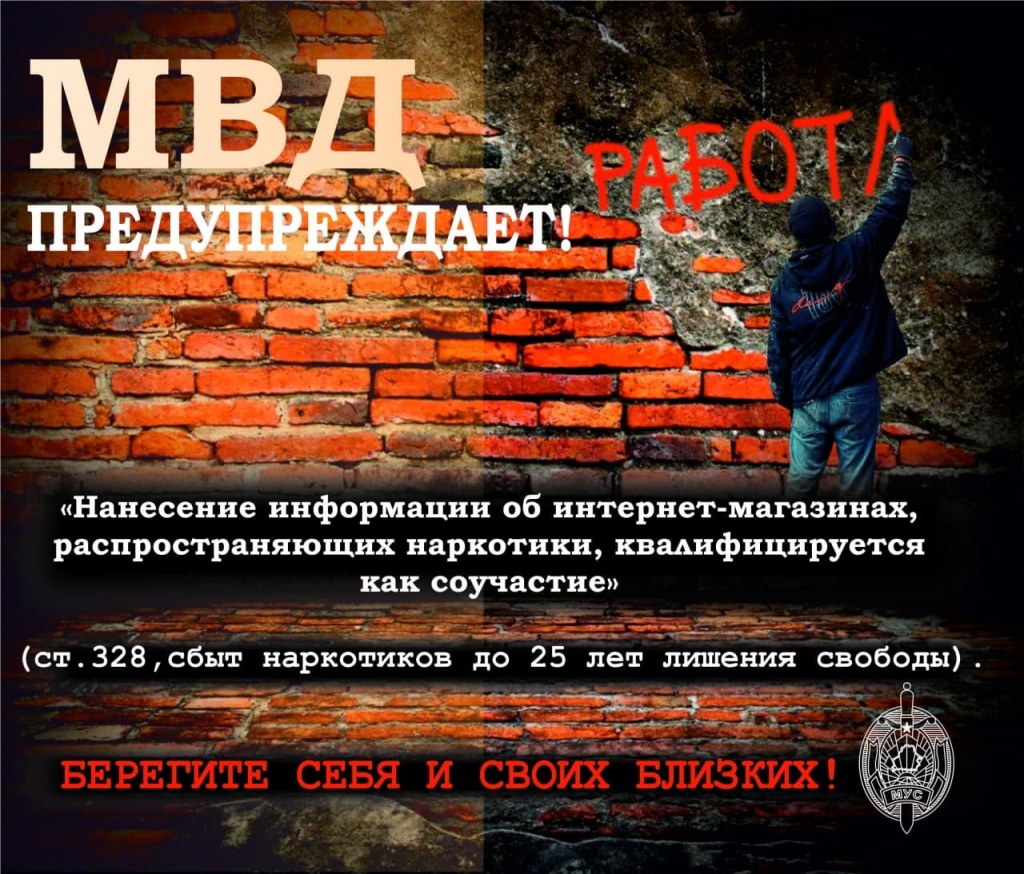